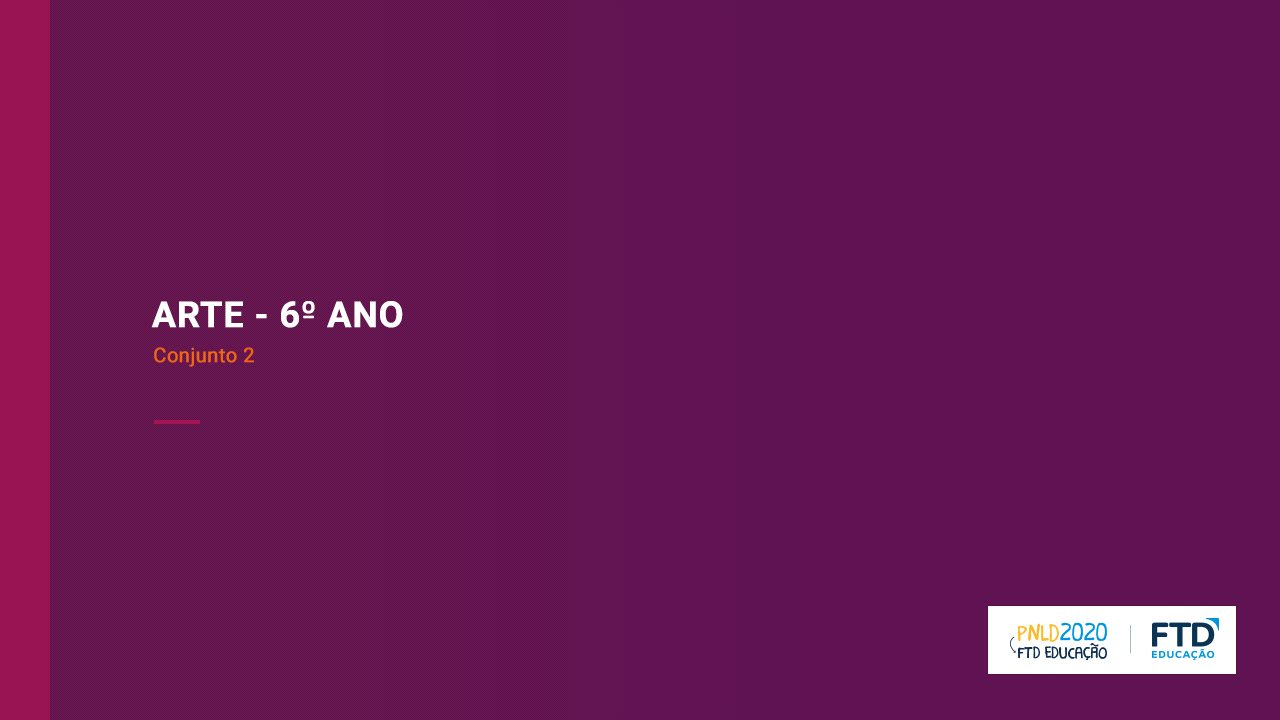 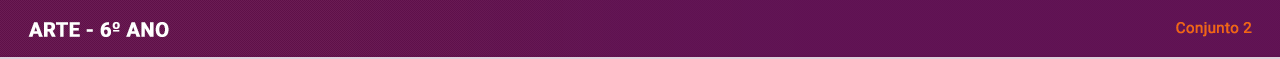 Unidade 4 – Capítulo 7
2
As paisagens passam por transformações e fazem parte da história coletiva e pessoal de quem tem contato com elas. Todo registro de uma paisagem é um ato intencional, ou seja, define um modo de representar aquele local.
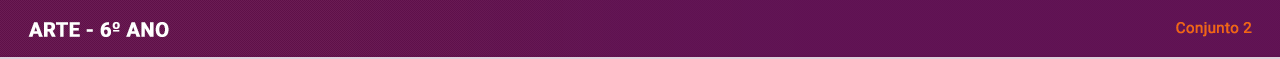 Até perder de vista
3
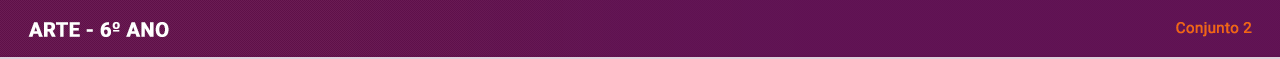 Uma paisagem na memória
Até meados do século 19, muitos artistas pintavam as paisagens com base em seus rascunhos ou até mesmo de memória. Naquela época, o principal recurso dos artistas viajantes eram os seus cadernos de viagem, nos quais eles faziam esboços que depois seriam convertidos em pinturas e gravuras.
4
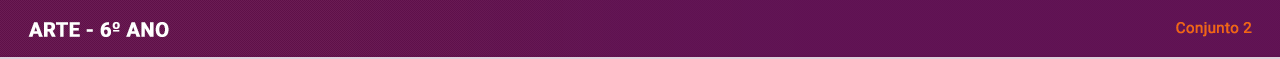 Paisagem imaginante
O artista brasileiro Alberto da Veiga Guignard (1896-1962) criava uma atmosfera de cores que parecia fazer flutuar as figuras desenhadas. As montanhas mineiras, suas cidades históricas e festas populares foram fonte de sua inspiração.
5
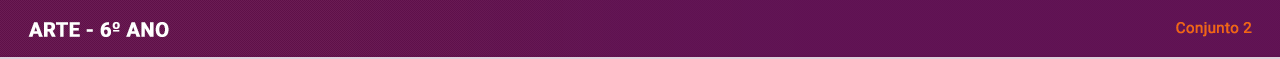 Impressões da luz
Sair para pintar era um programa corriqueiro de um grupo de artistas na França, entre as décadas de 1860 e 1880.
Graças à fabricação de telas menores e de tinta a óleo em tubos, esses artistas podiam sair de seus ateliês e pintar ao ar livre. 
Assim, eles perceberam que a luminosidade alterava a percepção das cores de uma paisagem no decorrer do dia.
6
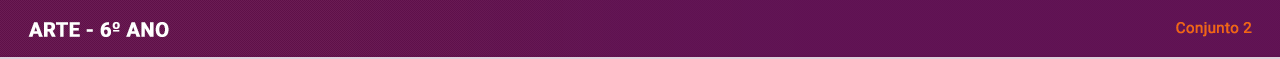 Claude Monet
Sua obra Impressão, nascer do sol deu origem ao nome de um movimento que marcou a história da arte: o Impressionismo. O efeito da luz sobre a paisagem se sobrepõe aos elementos que a compõem, que se tornam apenas manchas de tinta.
7
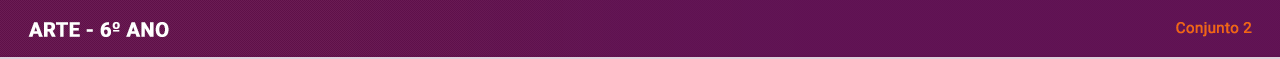 Cores complementares
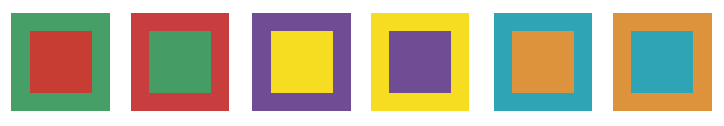 Vistas lado a lado, as cores complementares geram contrastes e trazem o efeito de luminosidade. Quando estão juntas, parecem valorizar uma a outra, além de atrair os olhares para a composição.
8
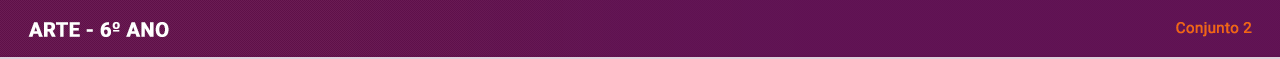 A um clique da paisagem
Surgida na primeira metade do século 19, a fotografia rapidamente se tornou uma ferramenta importante na produção de registros da paisagem. 
Ela foi usada tanto para documentação histórica como para produção de cartões-postais para colecionadores.
9
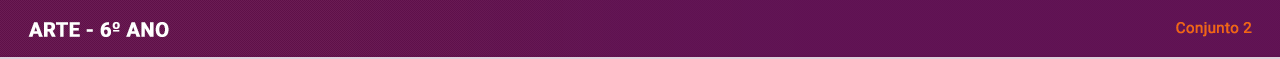 Marc Ferrez
Considerado o principal fotógrafo brasileiro do século 19,Marc Ferrez (1843-1923) tornou-se bastante conhecido por seus panoramas da cidade do Rio de Janeiro. Em 1875, participou de uma expedição financiada pelo governo imperial. Sua tarefa era registrar pessoas e paisagens do Brasil.
10
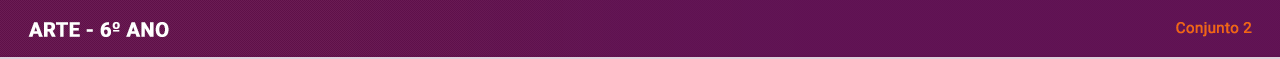 Os artistas viajantes
Assim como Marc Ferrez, muitos outros artistas, como Hercule Florence, Johann Rugendas e Aimé-Adrien Taunay, participaram de expedições pelo Brasil no século 19, com o objetivo de registrar o território, ainda bem pouco conhecido.
11
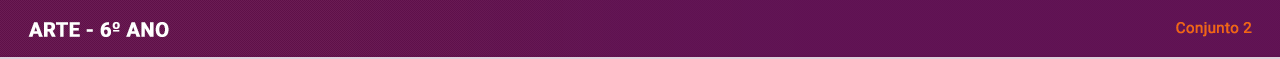 Marianne North
A inglesa Marianne North (1830-1890) foi uma das artistas que mais se dedicou a retratar as plantas brasileiras.Ela veio ao Brasil em 1872 e produziu 112 pinturas em tinta a óleo sobre papel. Suas pinturas tinham como tema central a flora brasileira, fascinada que era pelas árvores, plantas, flores, frutas.
12
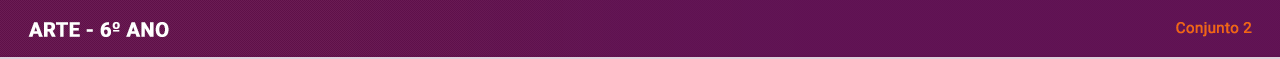 Unidade 4 – Capítulo 8
13
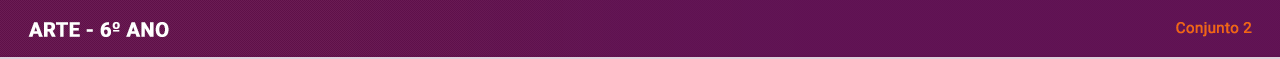 A paisagem sonora
O conjunto de sons que nos envolvem em um ambiente é chamado de paisagem sonora.
Esse conceito foi criado pelo musicista e  pesquisador canadense Raymond Murray
Schafer e refere-se ao conjunto de todo e qualquer evento acústico que compõe um ambiente.
14
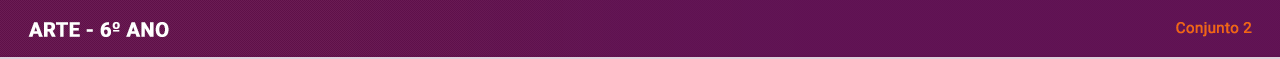 Pense nos lugares onde você já morou ou que frequentou e que marcaram a sua vida. Existe algum som que faz você lembrar deles?
O som pode despertar nossas memórias e gerar imagens.
Som e memória
15
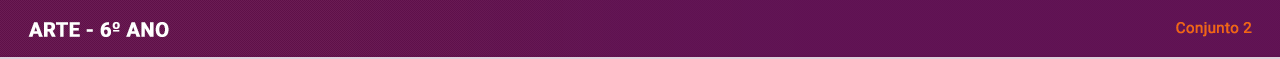 Criações sonoras
Já imaginou um instrumento que não é tocado por uma pessoa, e sim pelas ondas do mar? E uma tela em branco exposta em uma galeria, em que o público é convidado a imaginar a pintura por meio da audição de sons? Há muitos artistas dedicados a produzir criações de arte sonora como essas.
16
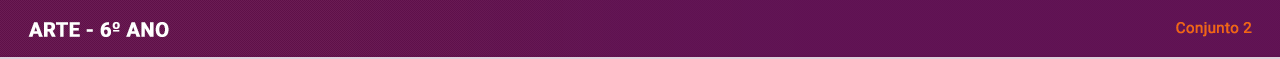 Instalação sonora
Obra de arte que ocupa o espaço propondo ao público experiências sonoras, que exigem atenção auditiva.
17
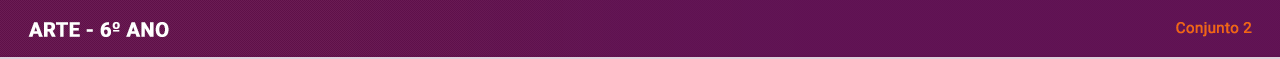 Entre o som e o silêncio
Quando os limites de intensidade do som que o ouvido humano suporta são ultrapassados, os sons podem causar problemas como estresse, ansiedade, dificuldade de concentração, insônia e dores de cabeça.
O nome dado aos sons excessivos que causam danos à saúde é poluição sonora.
Além dos danos à saúde, a poluição sonora nos impede de perceber o silêncio.
18
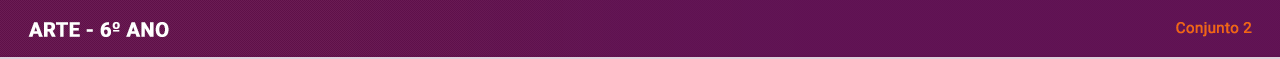 O silêncio torna possível percebermos os sons mais sutis que compõem a paisagem sonora. 
Muitos artistas tomaram o silêncio como tema de suas obras.
O valor do silêncio
19
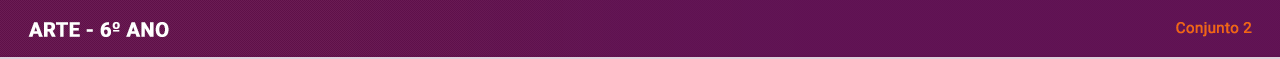 John Cage
O silêncio era um tema importante para o músico estadunidense John Cage. Sua obra 4’33’’ é uma composição feita de silêncio, sem a utilização de nenhum instrumento. Assim, ela destaca a percepção dos sons do ambiente, fazendo com que o público deixe de ser passivo e passe a ser, ao mesmo tempo, espectador, parceiro musical e instrumento do artista.
20
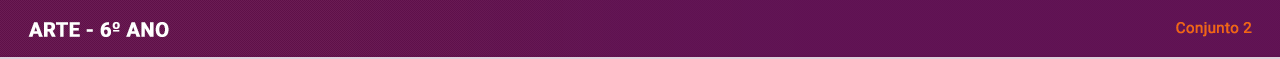 As esculturas sonoras 
de Pinuccio Sciola
Esse artista italiano desenvolveu esculturas conhecidas como pedras sonoras. Essas peças em calcário ou basalto foram sulcadas por ele e, quando esfregadas com a mão ou com pequenas pedras, produzem diversos sons. Desse modo, Sciola convida o espectador a interagir com a escultura usando diversos sentidos: a visão, o tato e a audição.
21
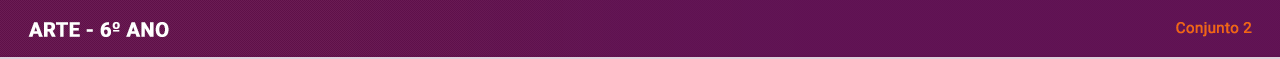 Uma propriedade do som: o timbre
As diferenças de timbre entre os diversos objetos sonoros são provocadas por fatores como o material de que são constituídos os objetos ou instrumentos musicais convencionais, o formato de sua caixa de ressonância, entre outros.
22